LP 14: Machines thermiques réelles
Niveau:   L1/CPGE (1ère année)
Prérequis: - Grandeurs thermodynamiques (énergie interne, entropie, enthalpie, etc.)
                   - Gaz parfait
	         - 1er et 2nd principes de la Thermodynamique
                   - Convention sur les signes de W et Q
                   - Lois de Laplace
                   - 1er principe industriel ( pour un fluide en écoulement)
Moteur à explosion interne
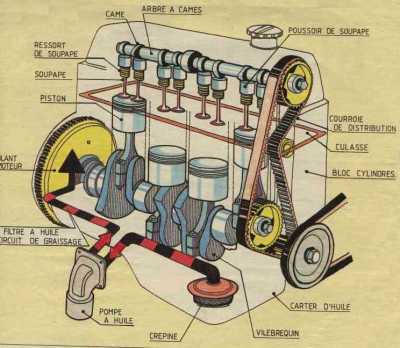 Moteur à explosion interne
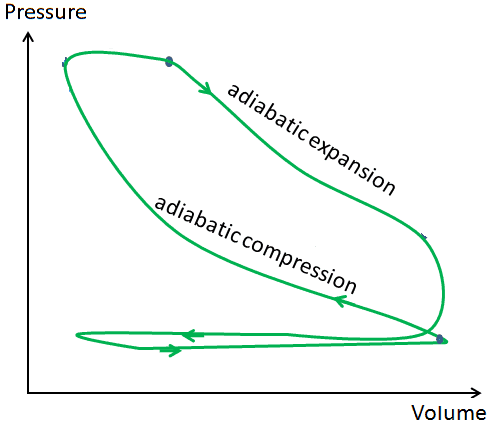 C
B
D
I
A
Cycle Réel
Moteur à explosion interne
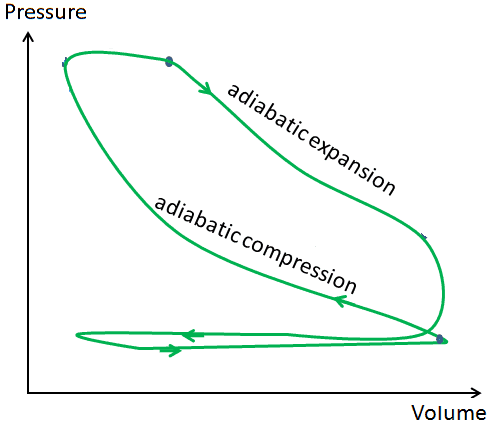 C
B
Modélisation
D
I
A
Cycle Réel
Moteur à explosion interne
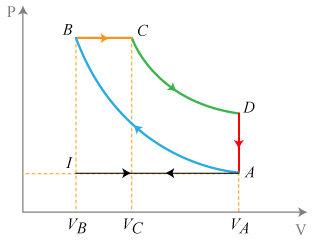 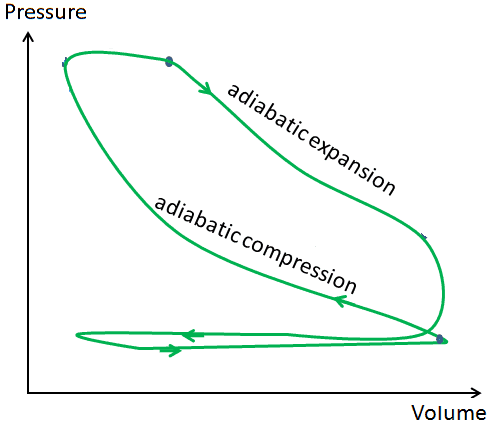 C
B
Modélisation
D
I
A
Cycle Diesel
Cycle Réel
Moteur à explosion interne
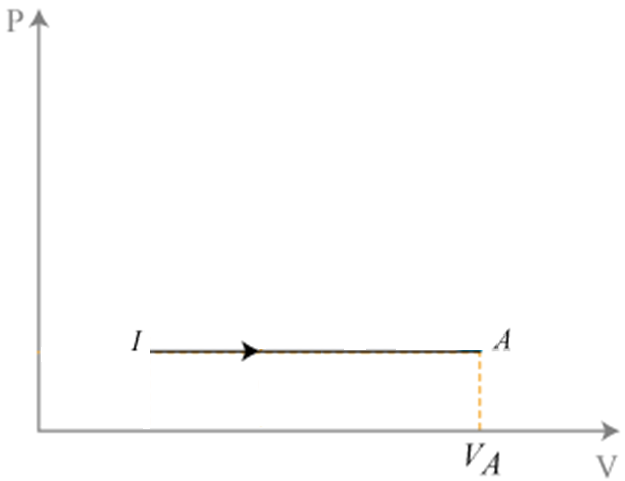 Moteur à explosion interne
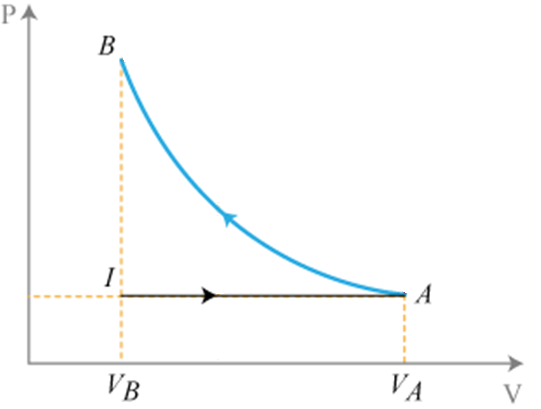 Moteur à explosion interne
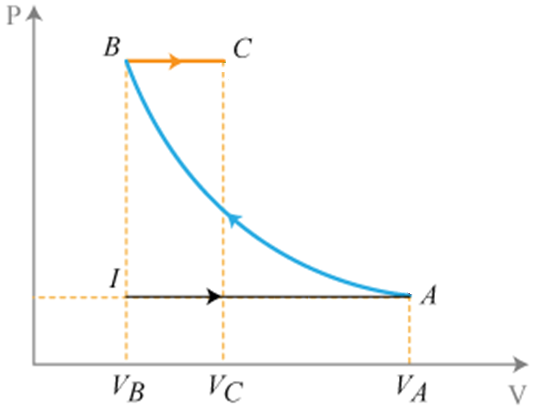 Moteur à explosion interne
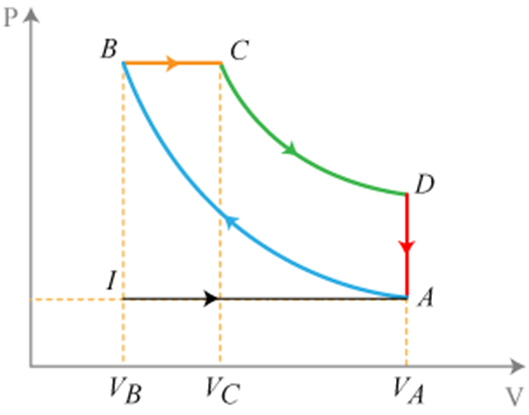 Moteur à explosion interne
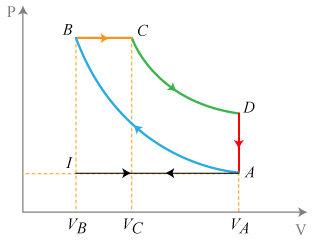 Rendement du moteur
Rendement du moteur
Rendement du moteur
Rendement du moteur
Diagramme des frigoristes
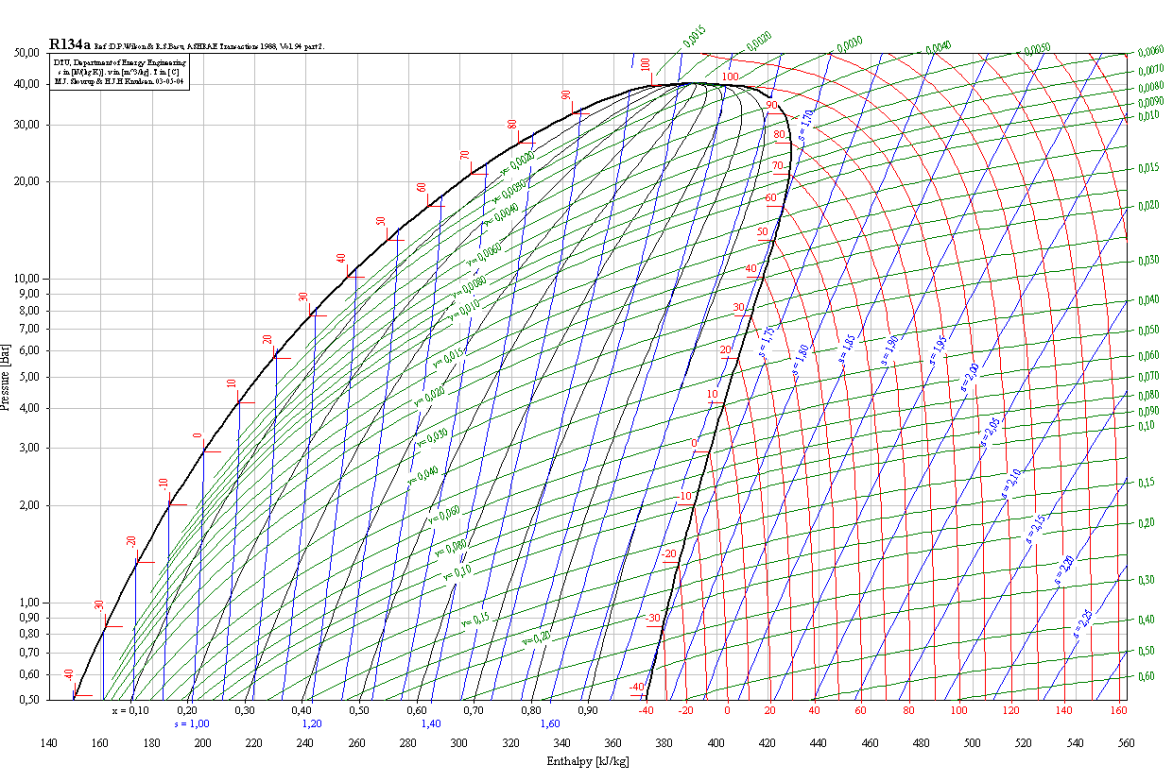 L
G
L+G
Diagramme des frigoristes
Isobare=ligne grise horizontale
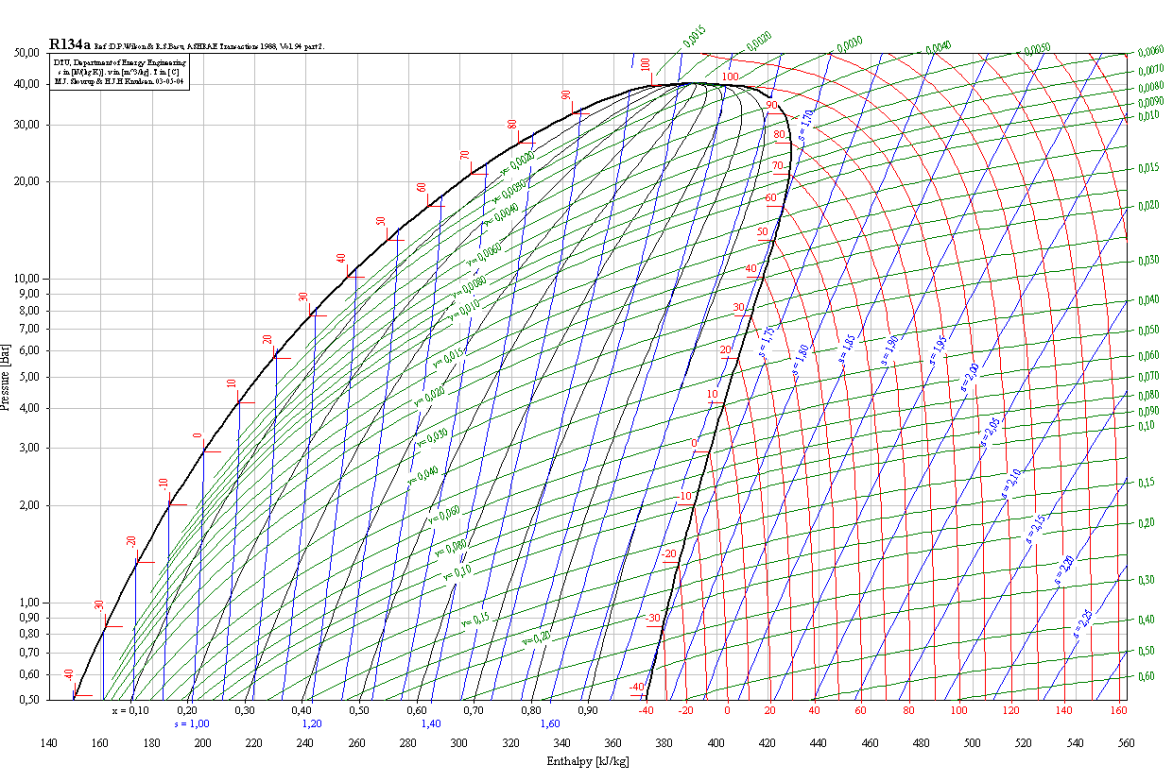 ISOBARE
Diagramme des frigoristes
Isenthalpe=ligne grise verticale
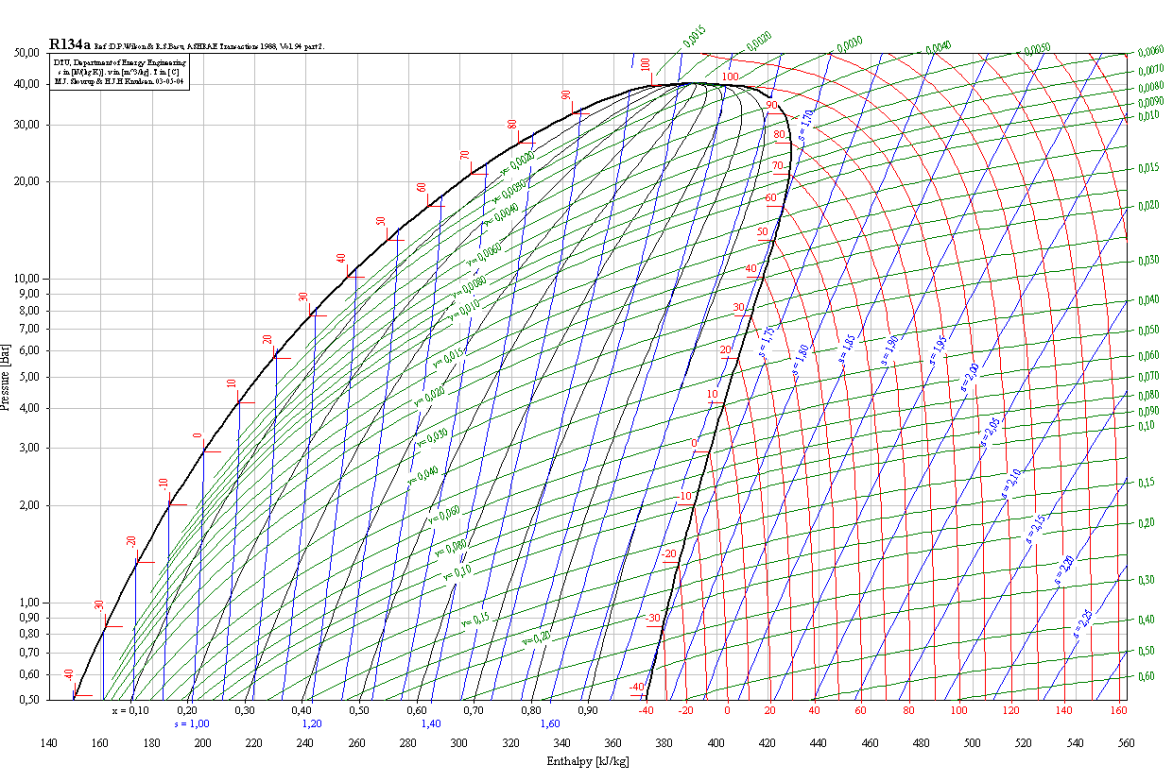 ISENTHALPE
Diagramme des frigoristes
Isotherme=ligne rouge
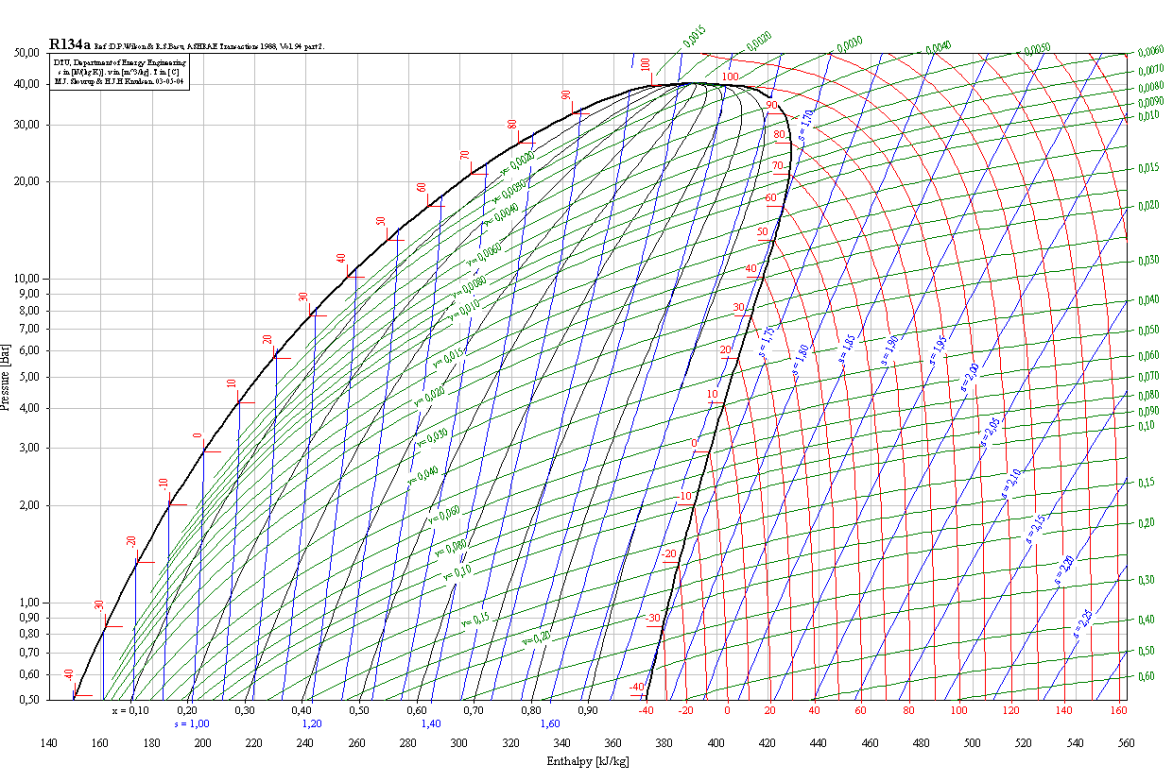 ISOTHERME
Diagramme des frigoristes
Isentrope=ligne bleue
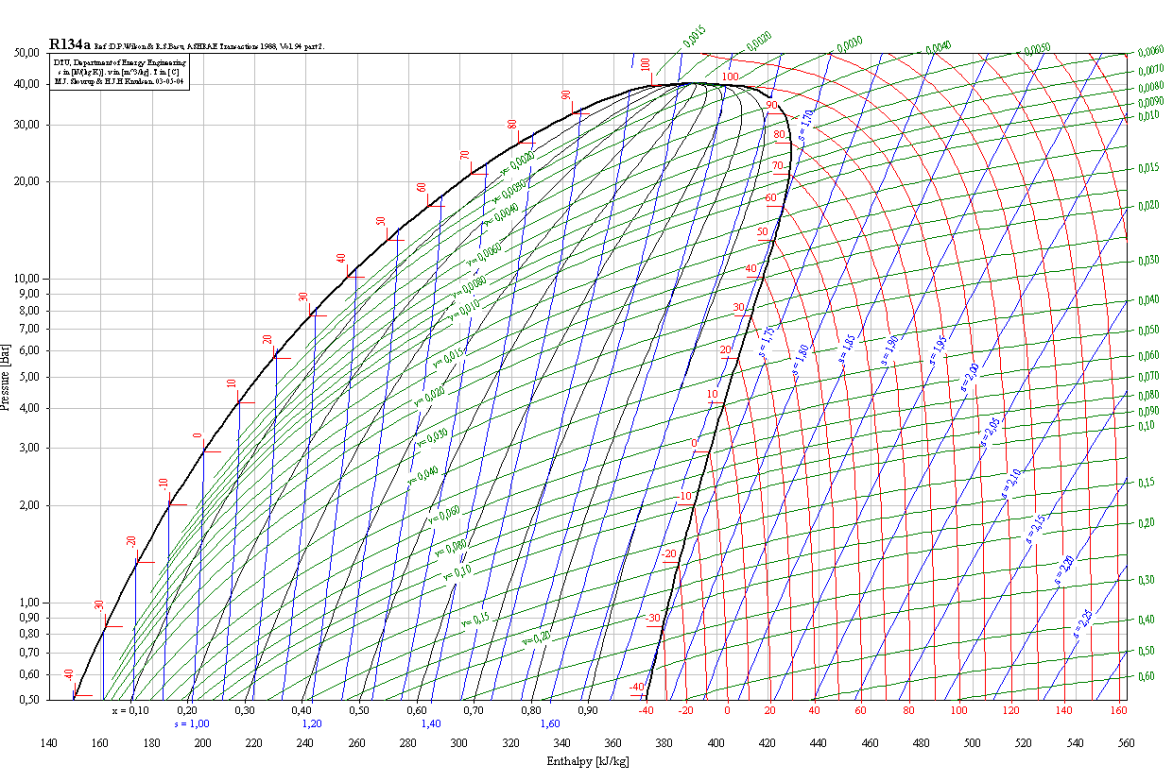 ISENTROPE
Le réfrigérateur
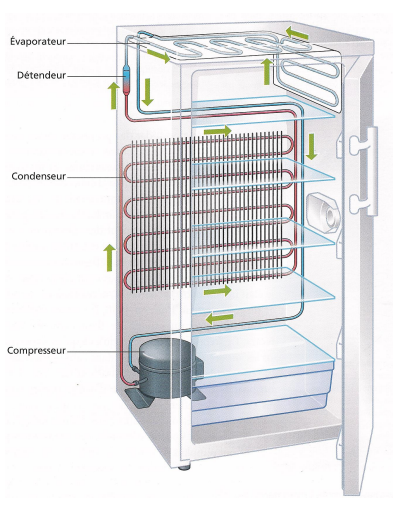 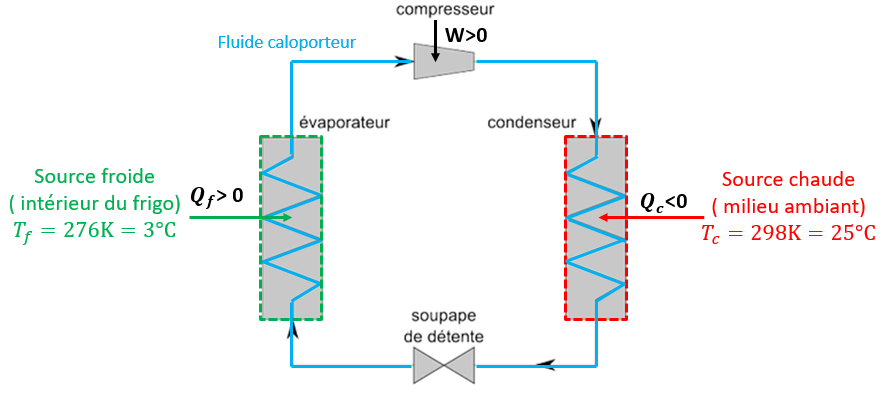 Le réfrigérateur
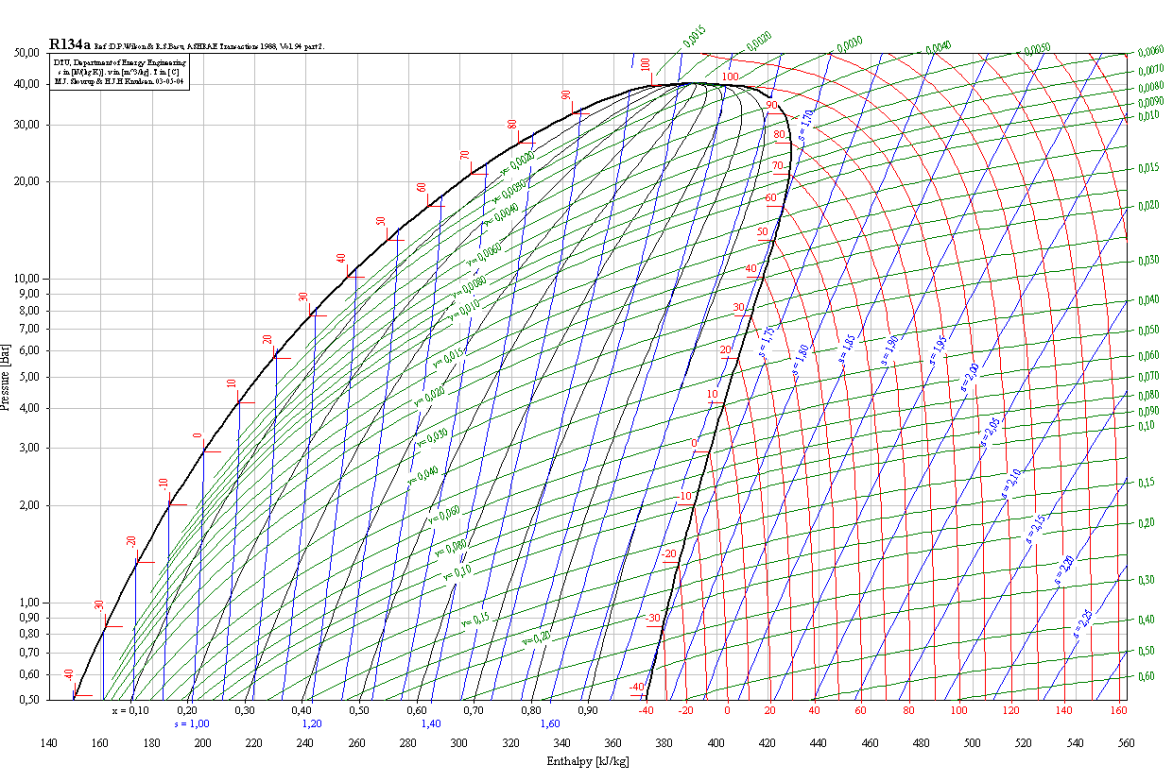 B
A
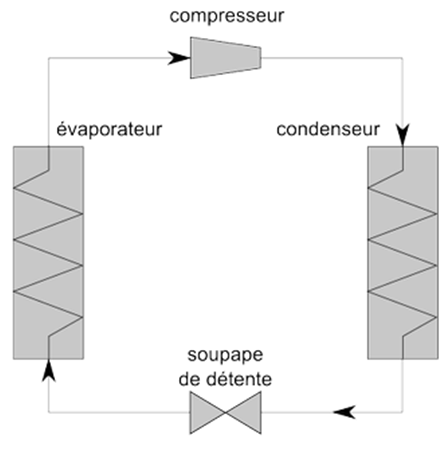 B
A
Le réfrigérateur
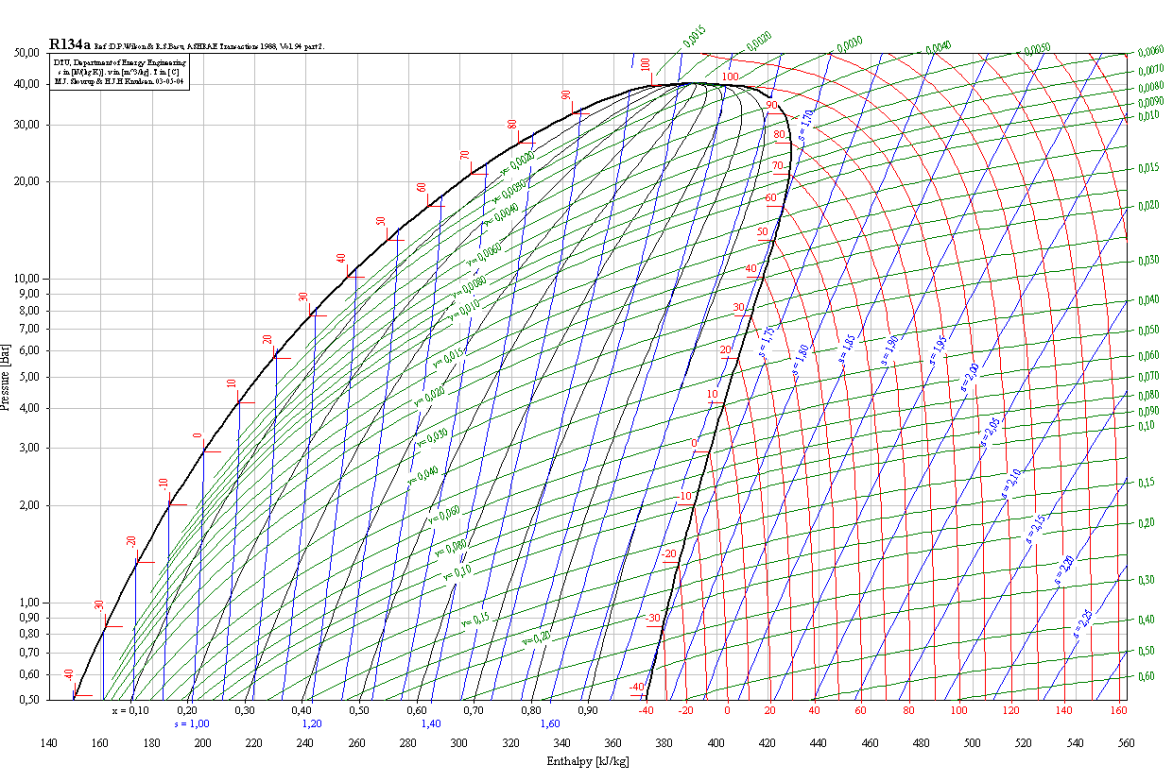 B
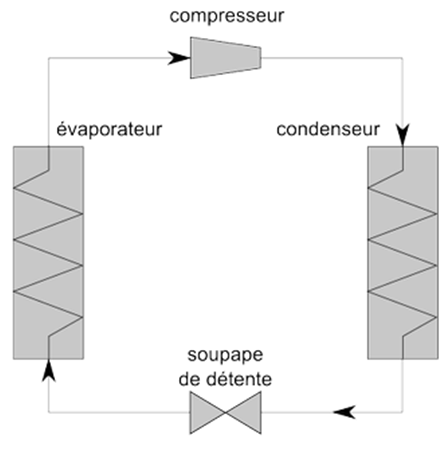 B
B
C
C
A
Le réfrigérateur
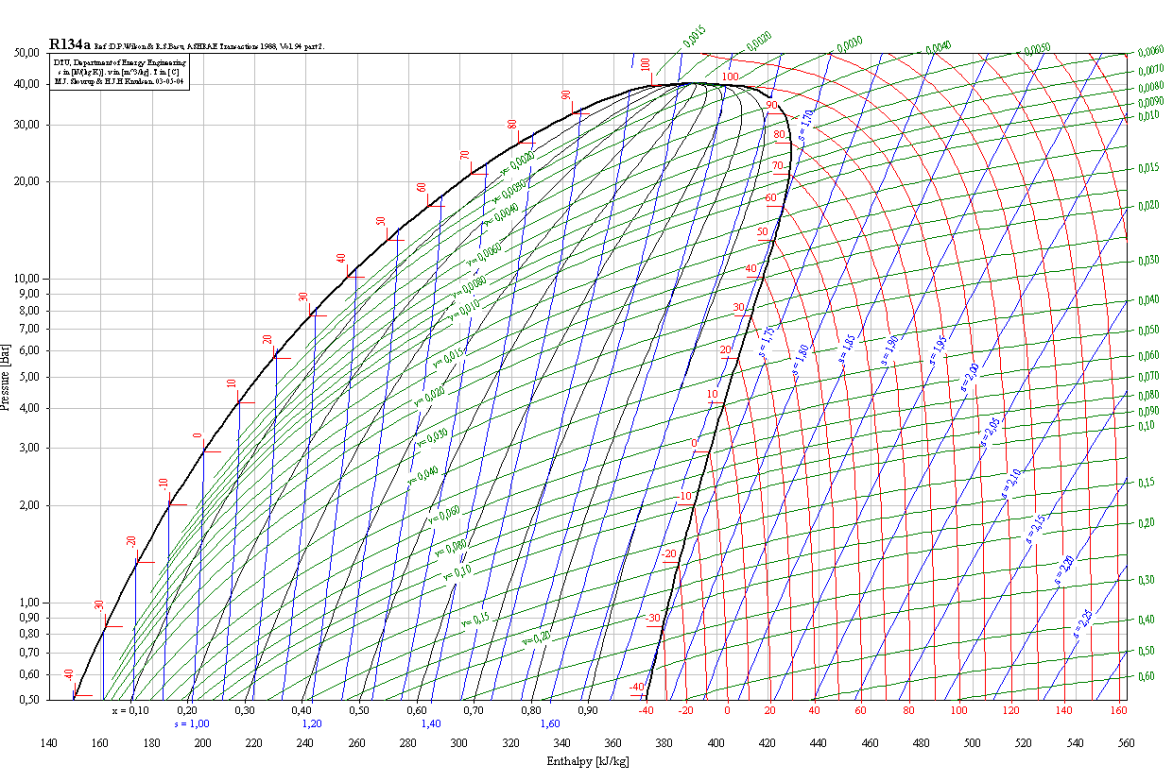 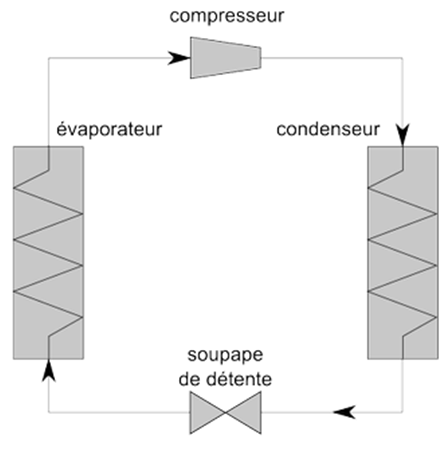 B
B
C
C
C
D
A
D
Le réfrigérateur
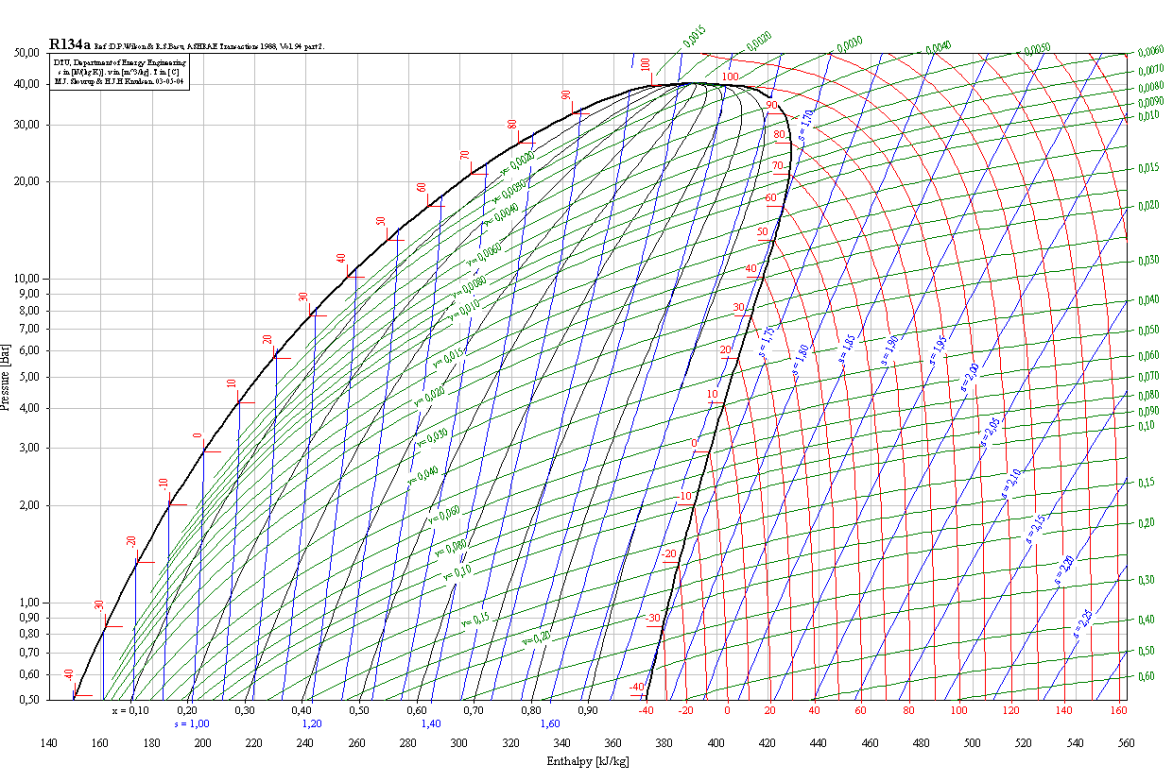 A
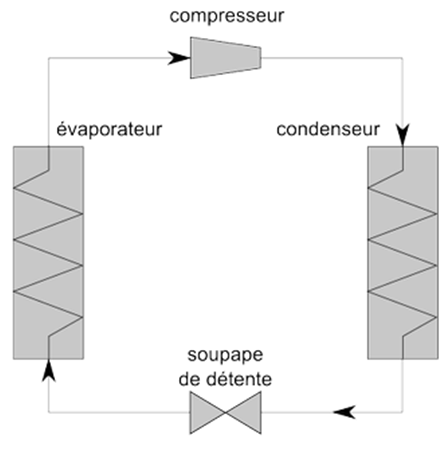 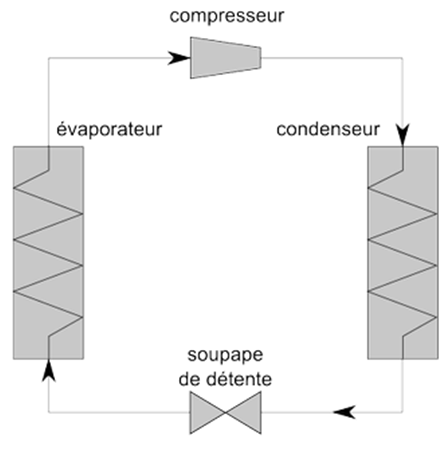 B
B
C
C
D
A
D
Rendement du réfrigérateur
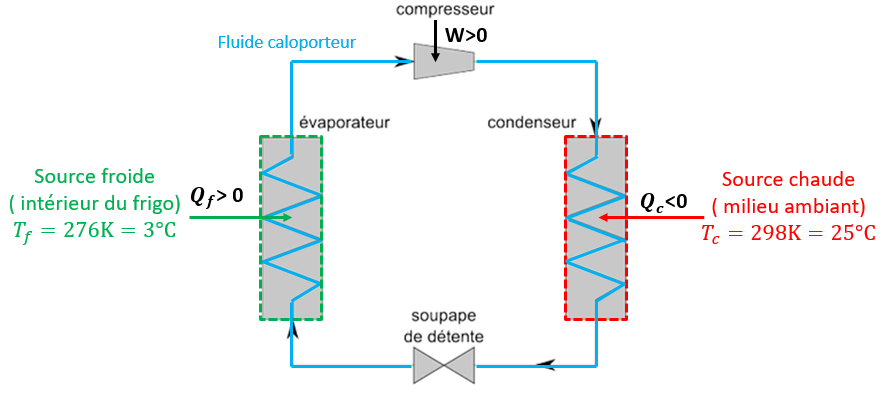 A
B
W>0
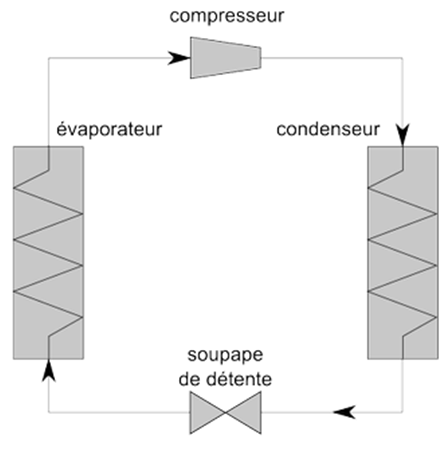 C
D
Le réfrigérateur
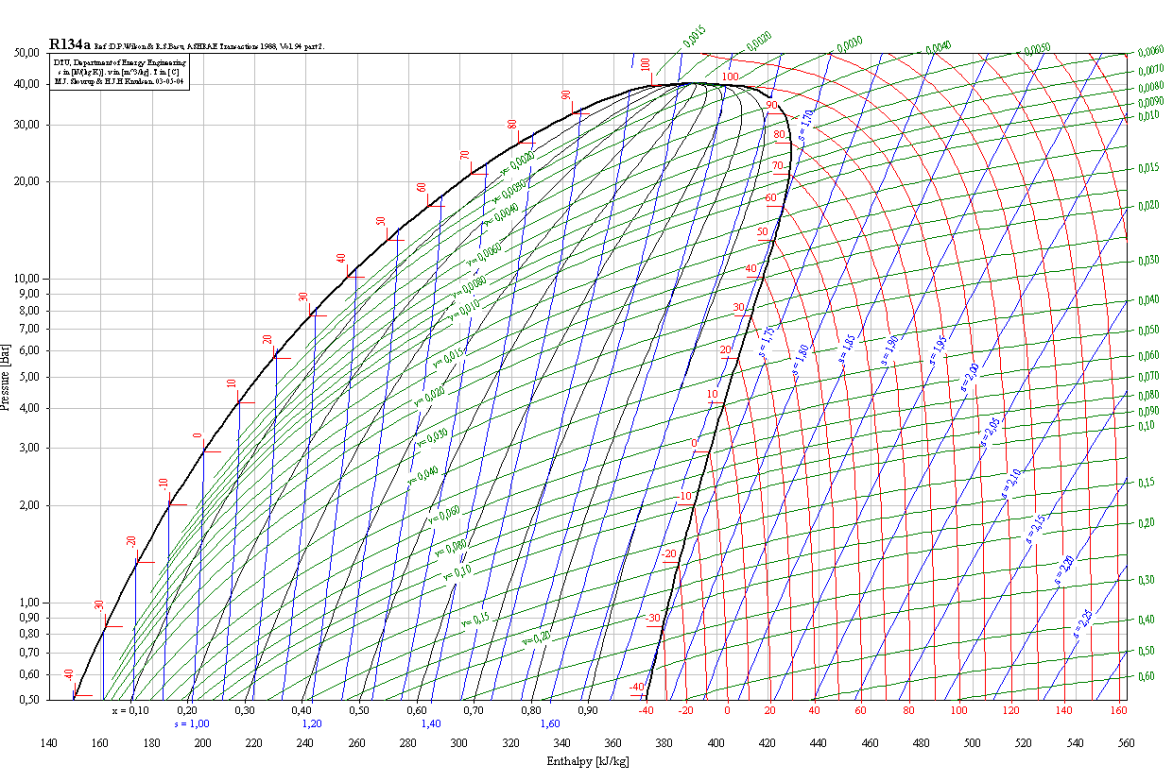 A
B
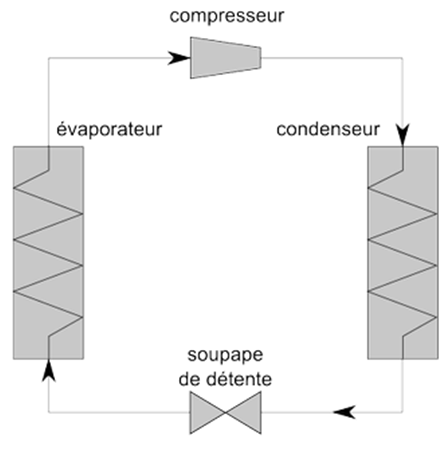 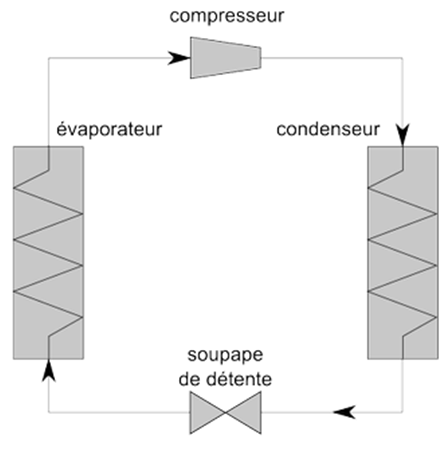 B
B
C
C
C
D
A
D
Le réfrigérateur
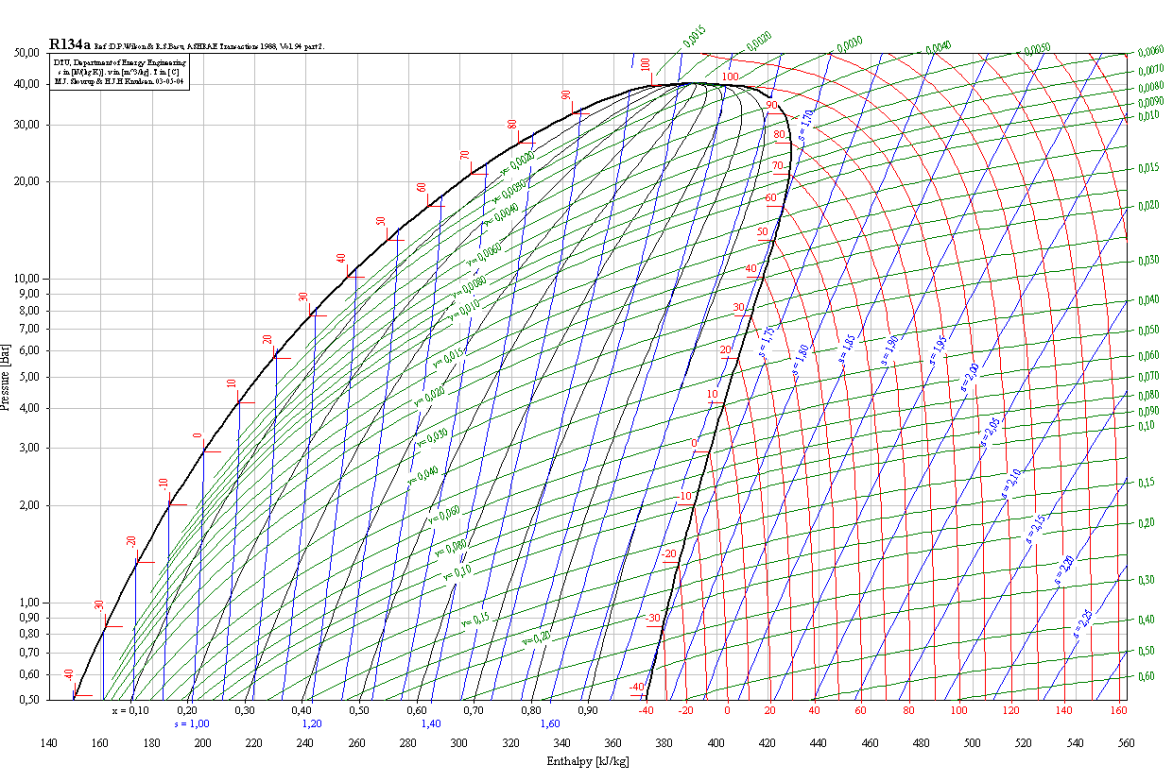 A
B
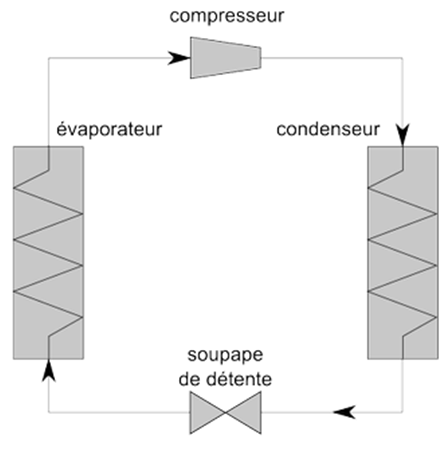 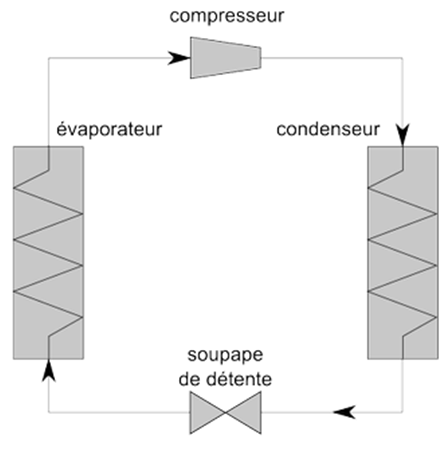 B
B
C
C
C
D
A
D
Annexe
Cycle de Beau de Rochas
Cycle de Stirling
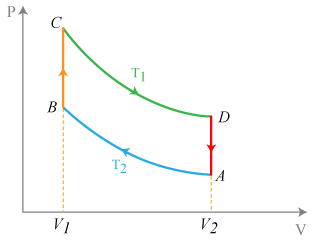 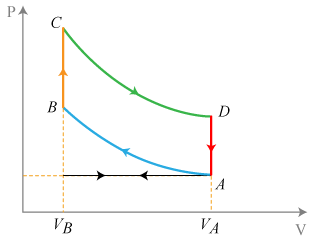 Machine Ditherme
Machine Monotherme
Extérieur
Extérieur
W
W
Q
Système
Système
Moteur
Récepteur
On a W>0 et Q<0

 Ne marche qu’en mode récepteur
Cycle de Carnot
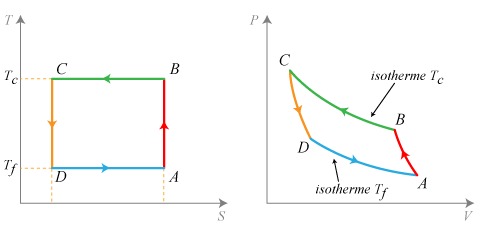 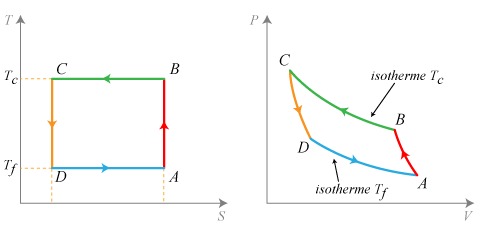